休日をほっとする時間に、ランチタイムを有意義に
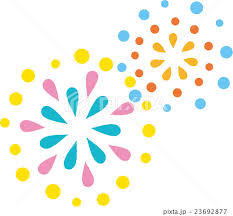 ようこそ！
社会福祉士カフェ
日時：2019年7月13日（土）
　　　　１０時〜１5時30分
場所：６階学生ホール
費用：無料
14：00～15：00
【テーマトーク 】
「社会福祉士 ここが聞きたい！」
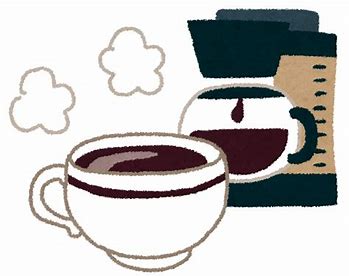 社会福祉士として疑問・質問、みんなに聞いてみたい、事例に意見をもらいたい・・・、
なんでも話してみませんか。
お一人様1テーマで受け付けます。
集まったみんなで話し合いましょう！
気軽にご参加ください！
主催：第６期有志の会
Social Worker
Café
Free café　OPEN
7月13日（Sat）
１０時〜１5時30分
６階学生ホール
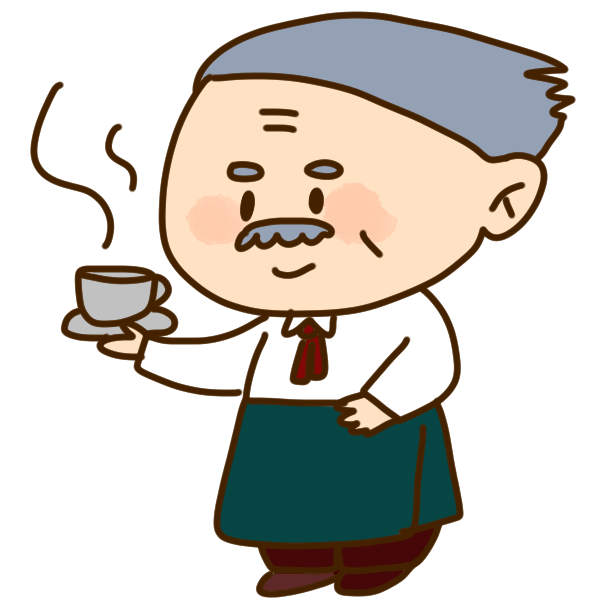 6階で、無料
カフェやってます。
ソーシャルワーカーズカフェとは・・・
養成コース卒業生が開く、社会福祉士のためのカフェ。
卒業生・在校生・教員など、関係者の縁も繋ぎたいカフェです。
主催：第６期有志の会
Social Worker
Café
ソーシャルワーカーズカフェとは・・・
養成コース卒業生が開く、社会福祉士のためのカフェ。

2016年から始まったボランティアカフェです。

在校生向けにはレポート・国試・卒業後のことなどの
情報提供を、卒業生や関係者向けにはミニ勉強会や
近郊報告などで、情報共有しています。

参加者・お手伝いも大歓迎！
卒業生・在校生・教員など、関係者の縁も繋ぎたいカフェです。
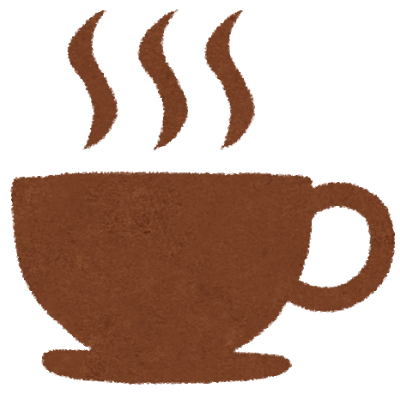 主催：第６期有志の会